Change the beginning and you change the whole story
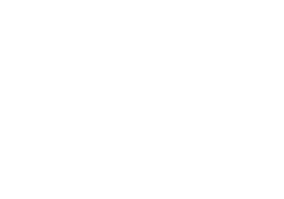 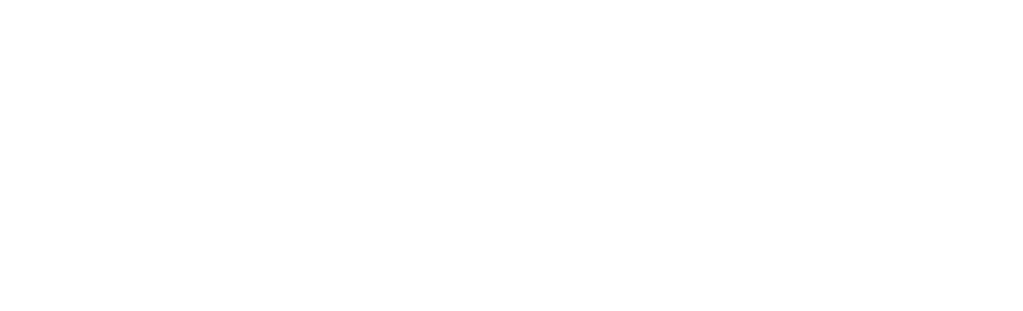 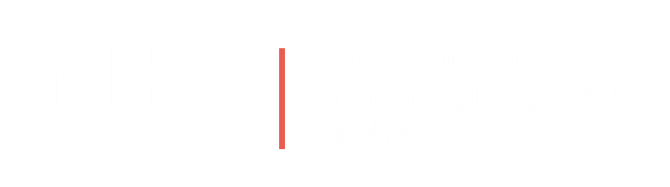 Me, My Health & My Children’s Health
LifeLab developed as a collaboration by

University of Southampton (Education and Medicine)

NIHR Nutrition Biomedical Research Centre 

University Hospital Southampton

Maths & Science Learning Centre South East

MRC Lifecourse Epidemiology Unit

Supported by key stakeholders, particularly local authorities and schools
Located at University Hospital Southampton, comprising of a seminar area and a laboratory for hands-on experiments.
Programmes are tailored for students of all abilities, initially focusing on 12-14 year olds
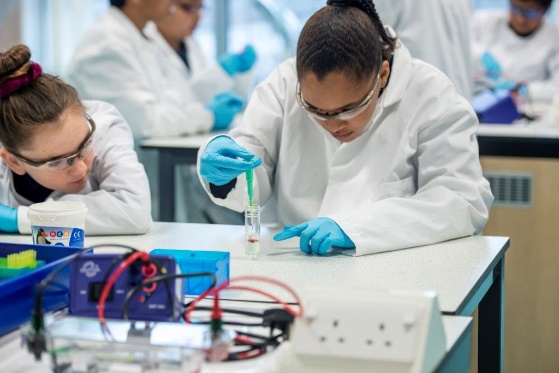 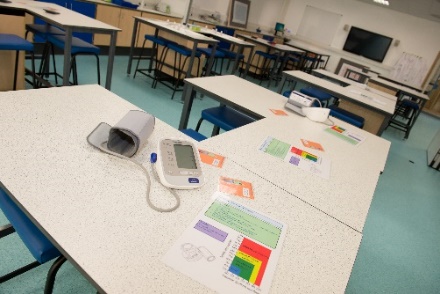 Educational intervention based on research evidence:
Education: 
Students need to understand the science behind health issues to make informed  judgements about their health

Increasing scientific literacy to increase health literacy
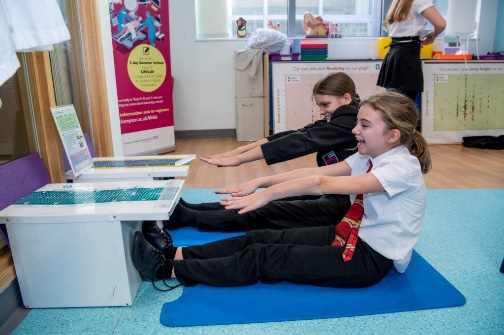 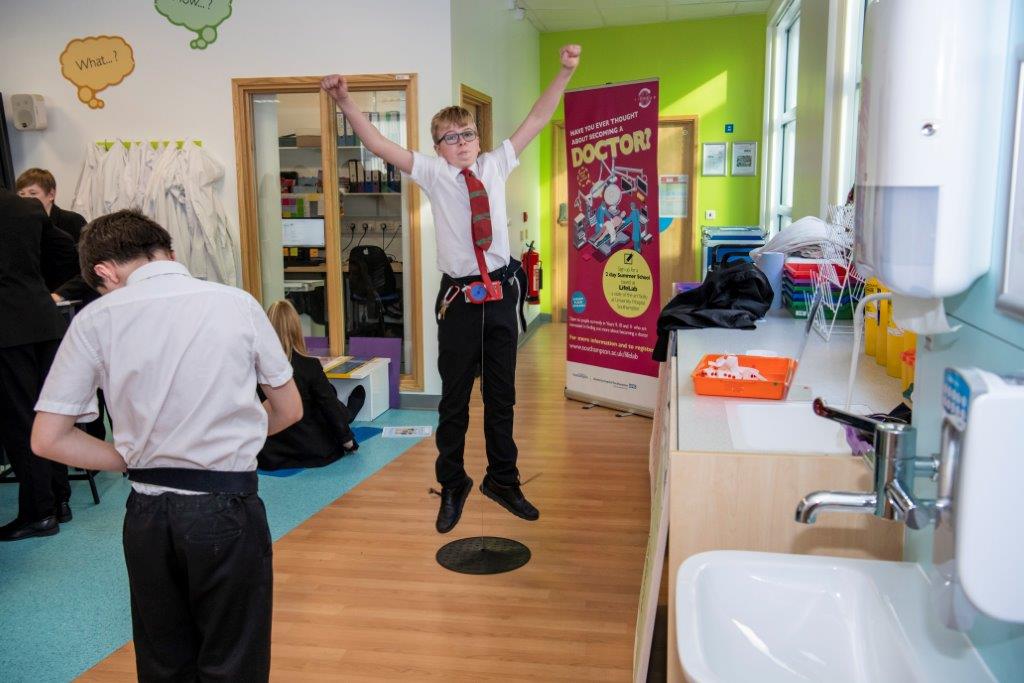 Medical:
=
Better health in later life and for future generations
A healthy lifestyle in early life
3
[Speaker Notes: Behavioural risk factors largest contributor to the non-communicable disease burden]
What is LifeLab?
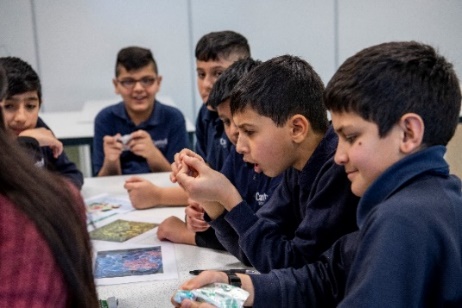 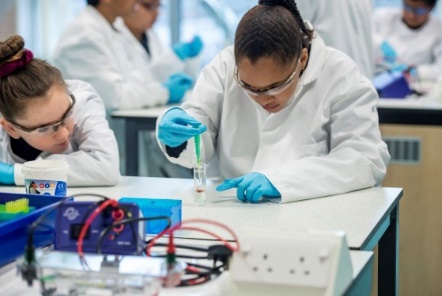 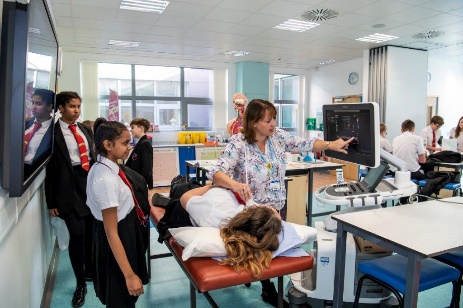 LifeLab aims to provide school students with opportunities to:
5
LifeLab Research:
42 schools recruited and randomised to our randomised controlled trials (RCTs) (funded by the BUPA foundation and the British Heart Foundation)
50 schools recruited for new NIHR funded RCT                – ‘Engaging Adolescents with Changing Behaviour’ 
To date, over 14,000 school students have attended
Primarily years 8/9, but also 11-18 yrs
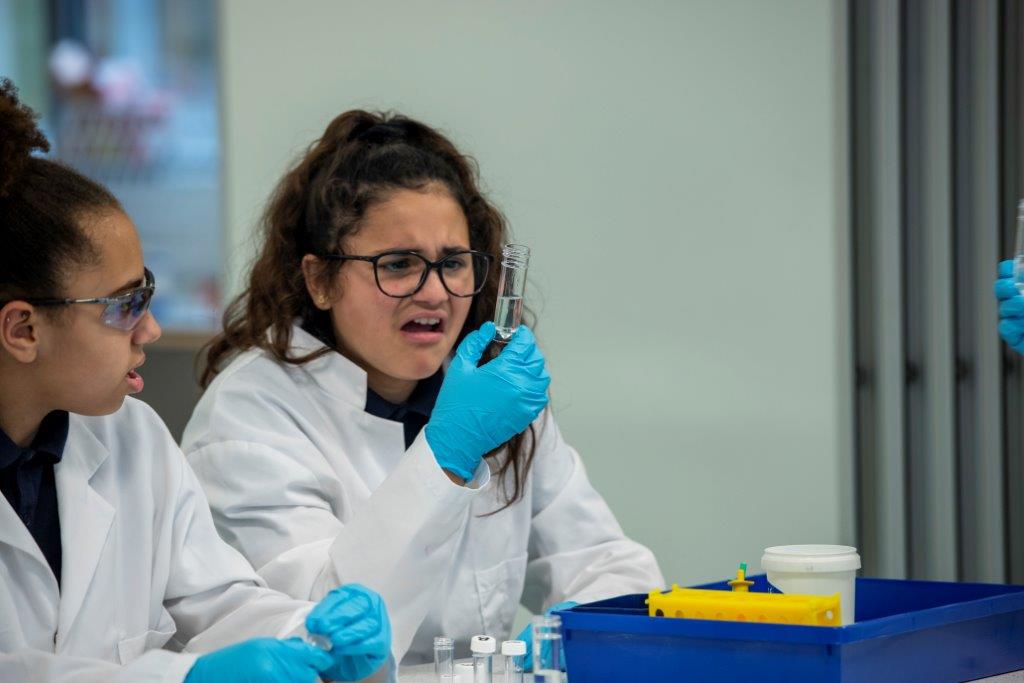 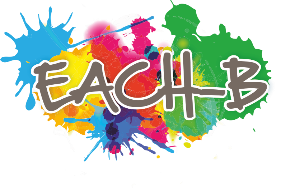 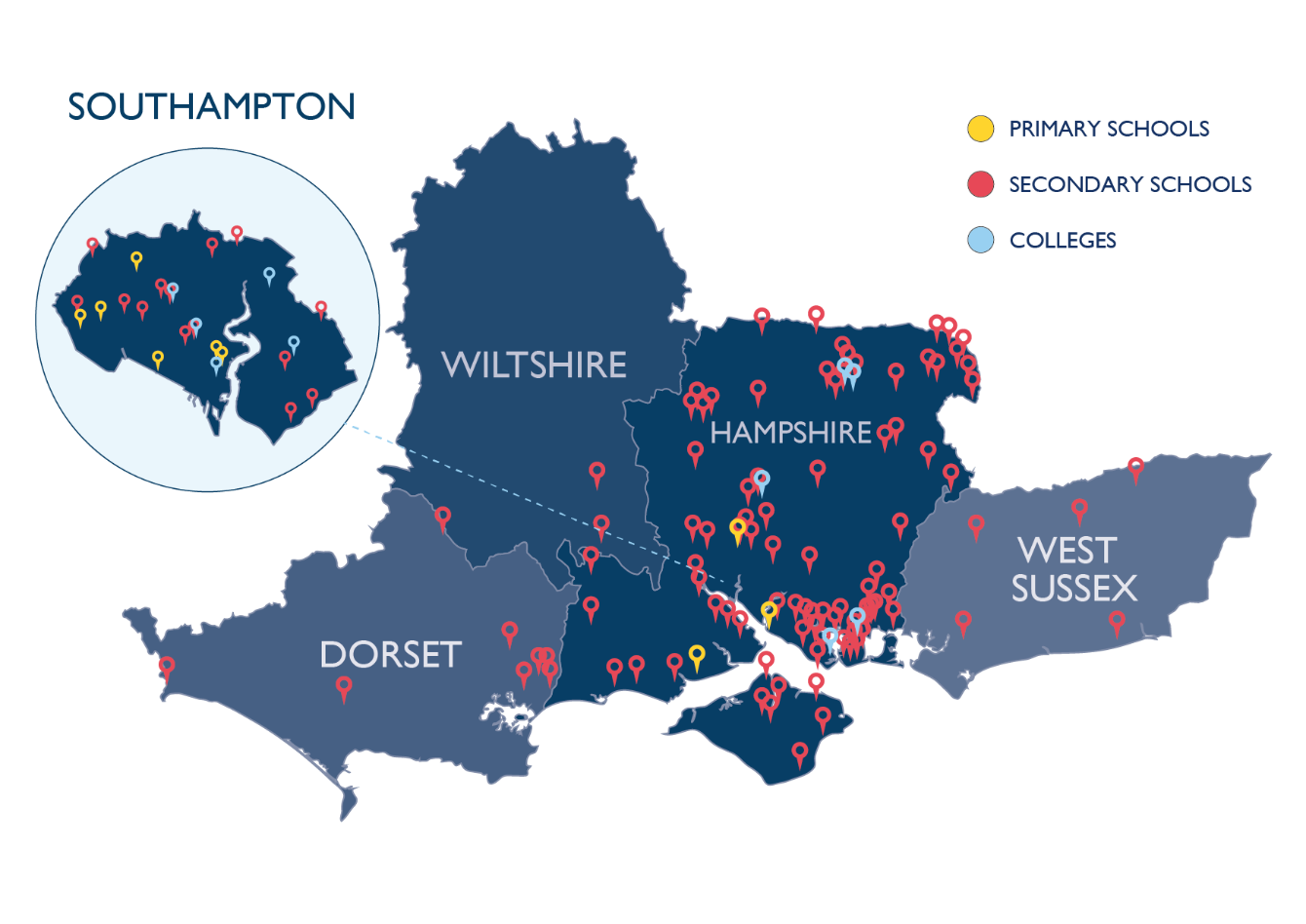 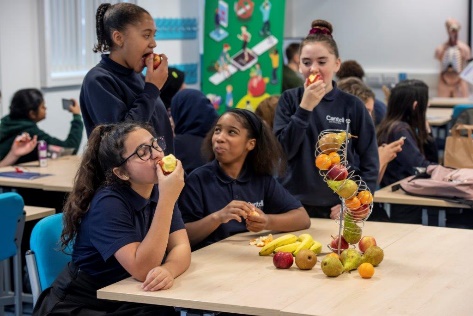 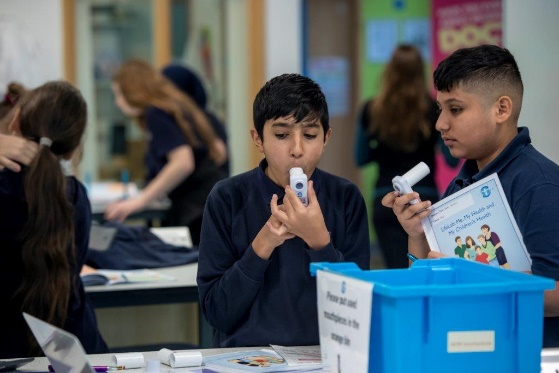 Secondary school intervention programme
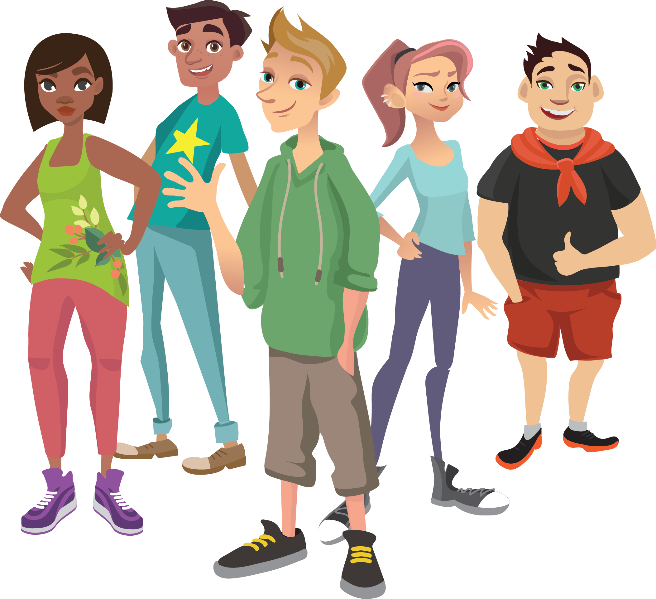 ‘Me, my health and my children’s health’
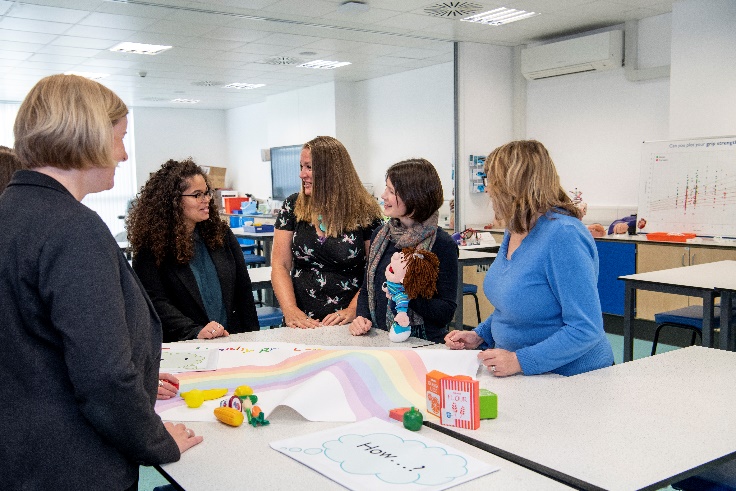 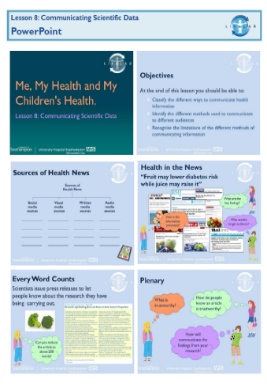 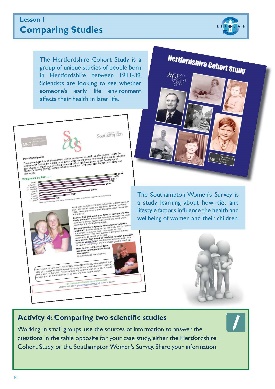 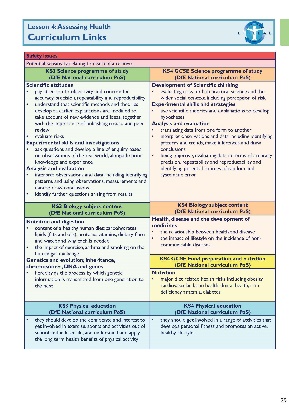 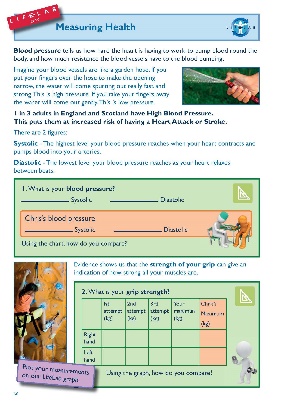 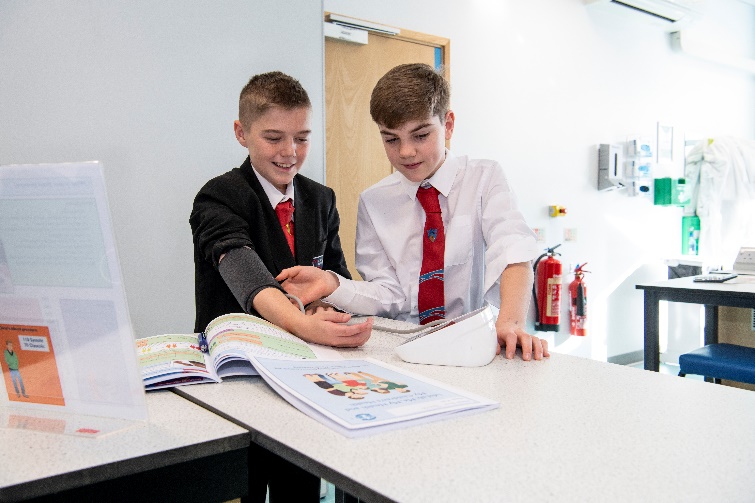 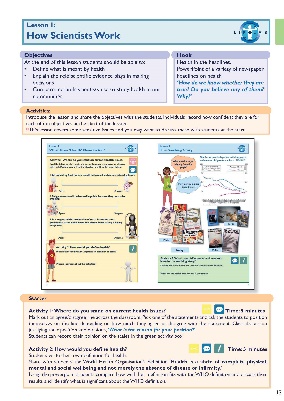 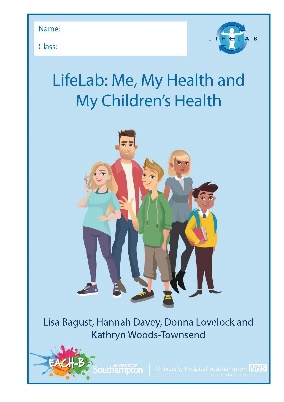 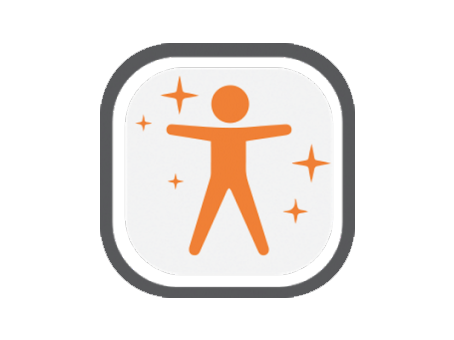 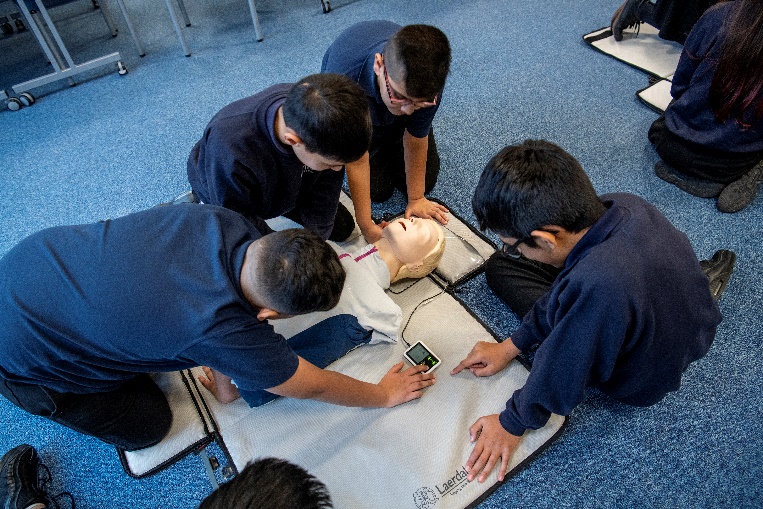 What…..
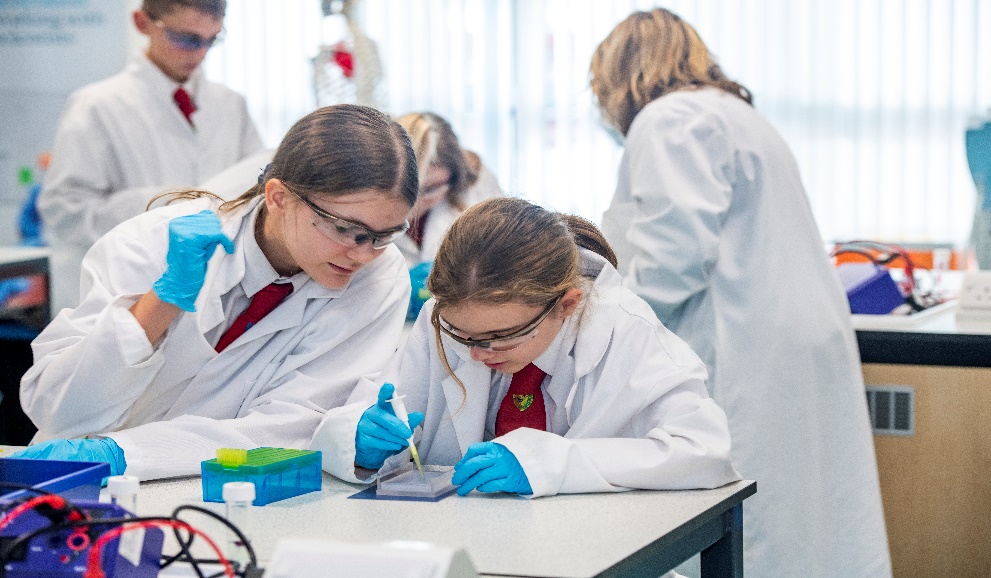 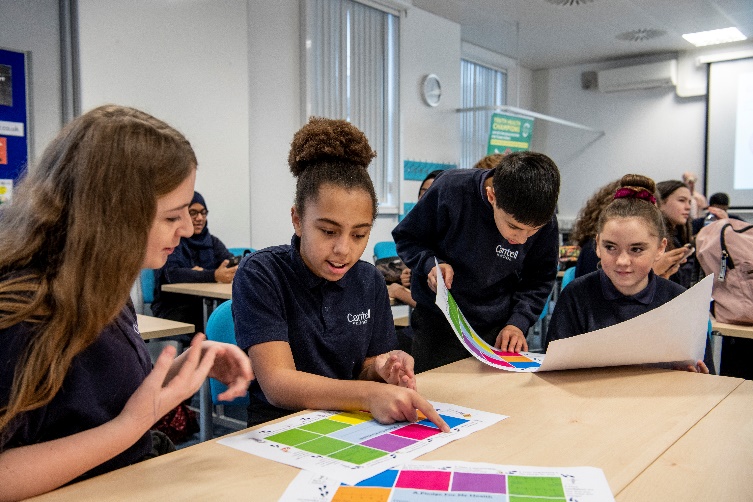 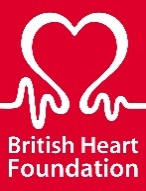 How…..
8
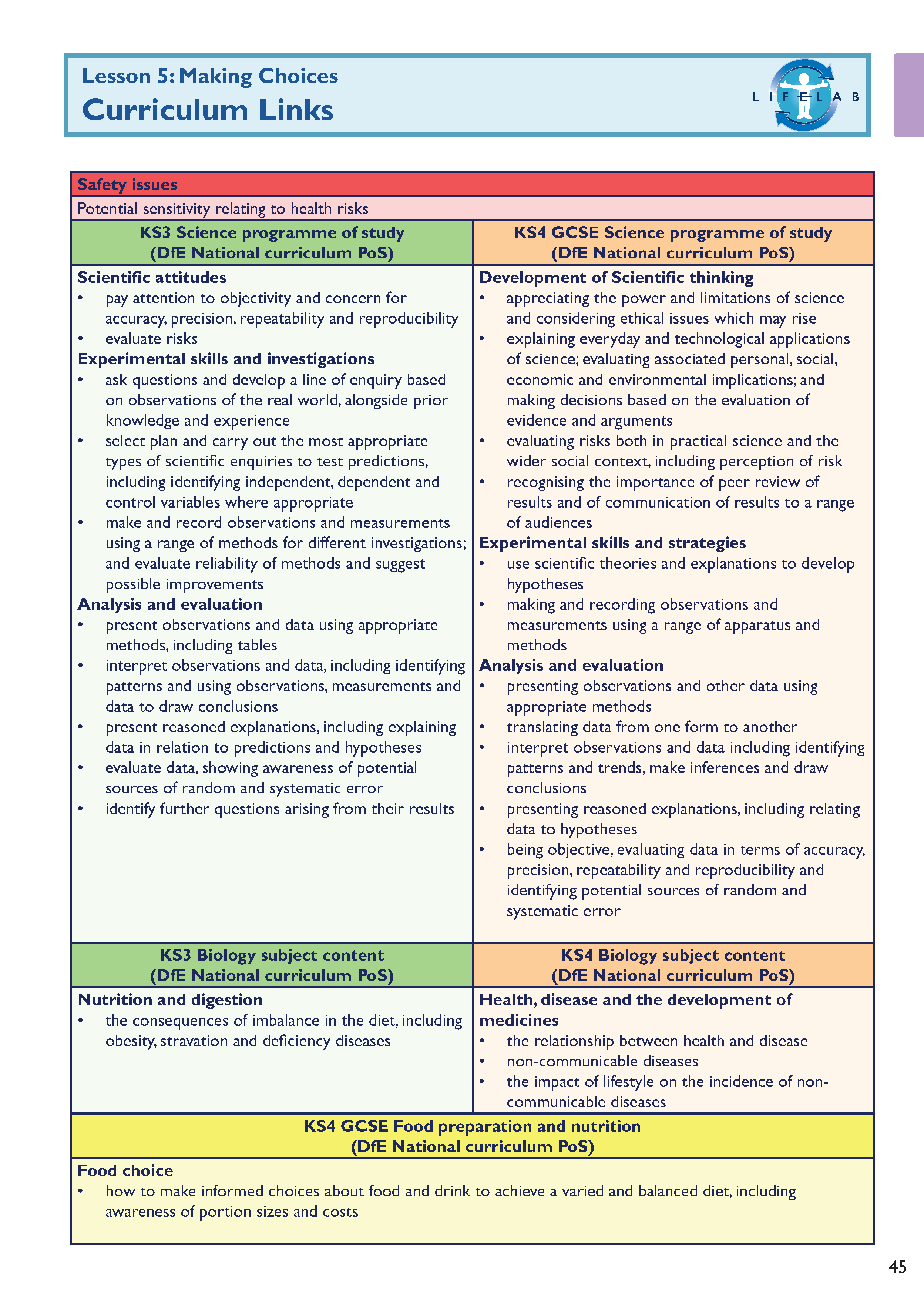 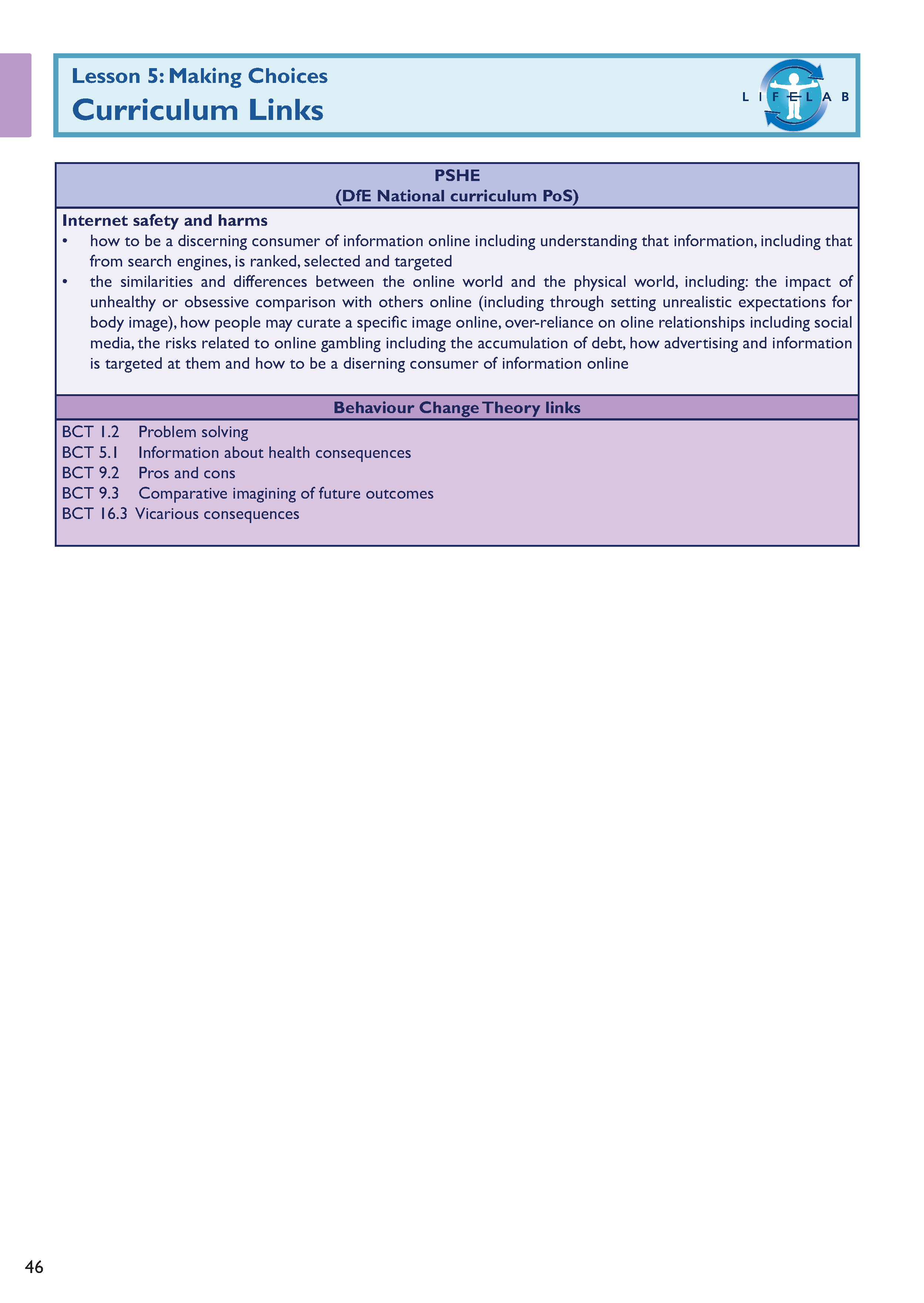 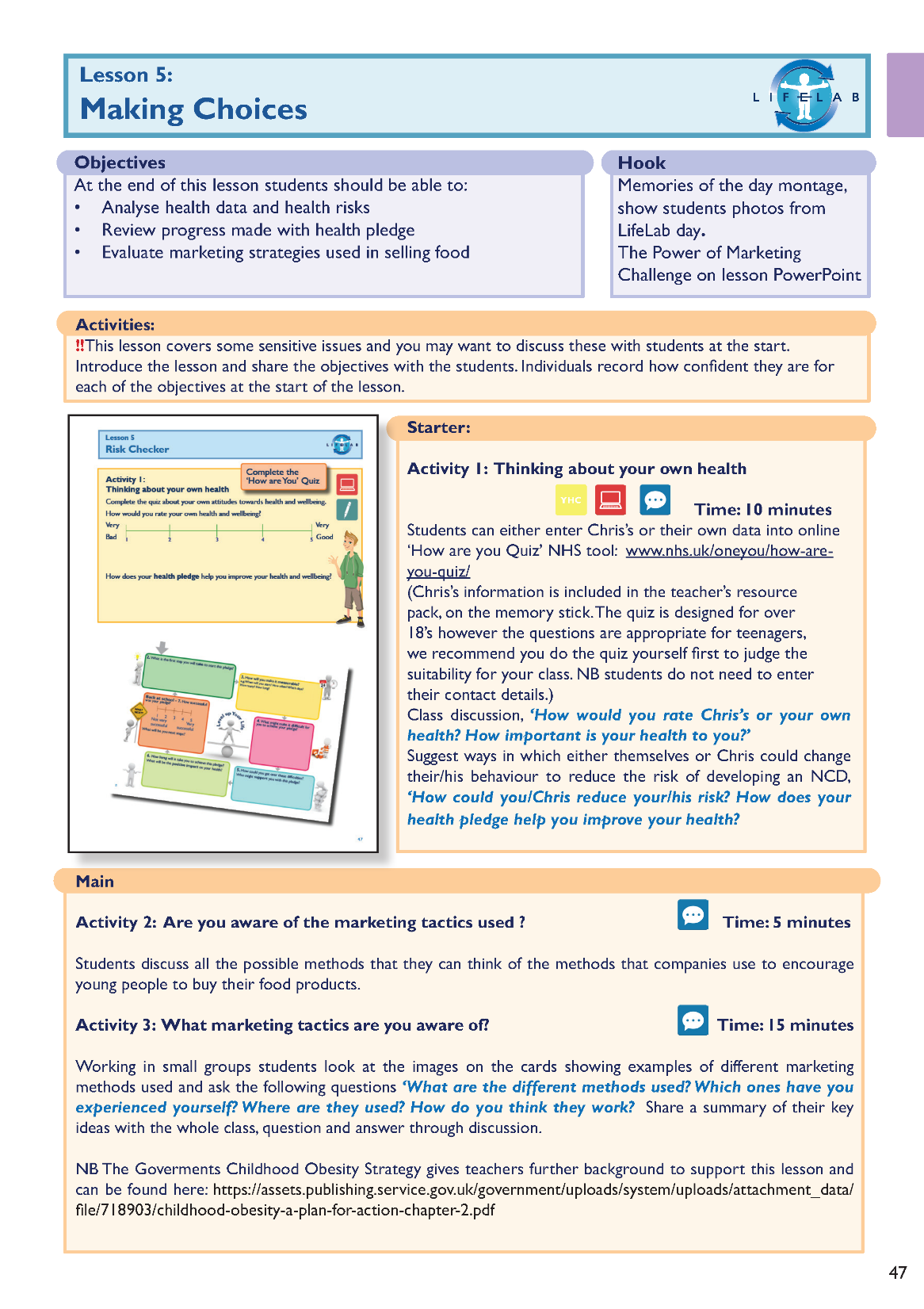 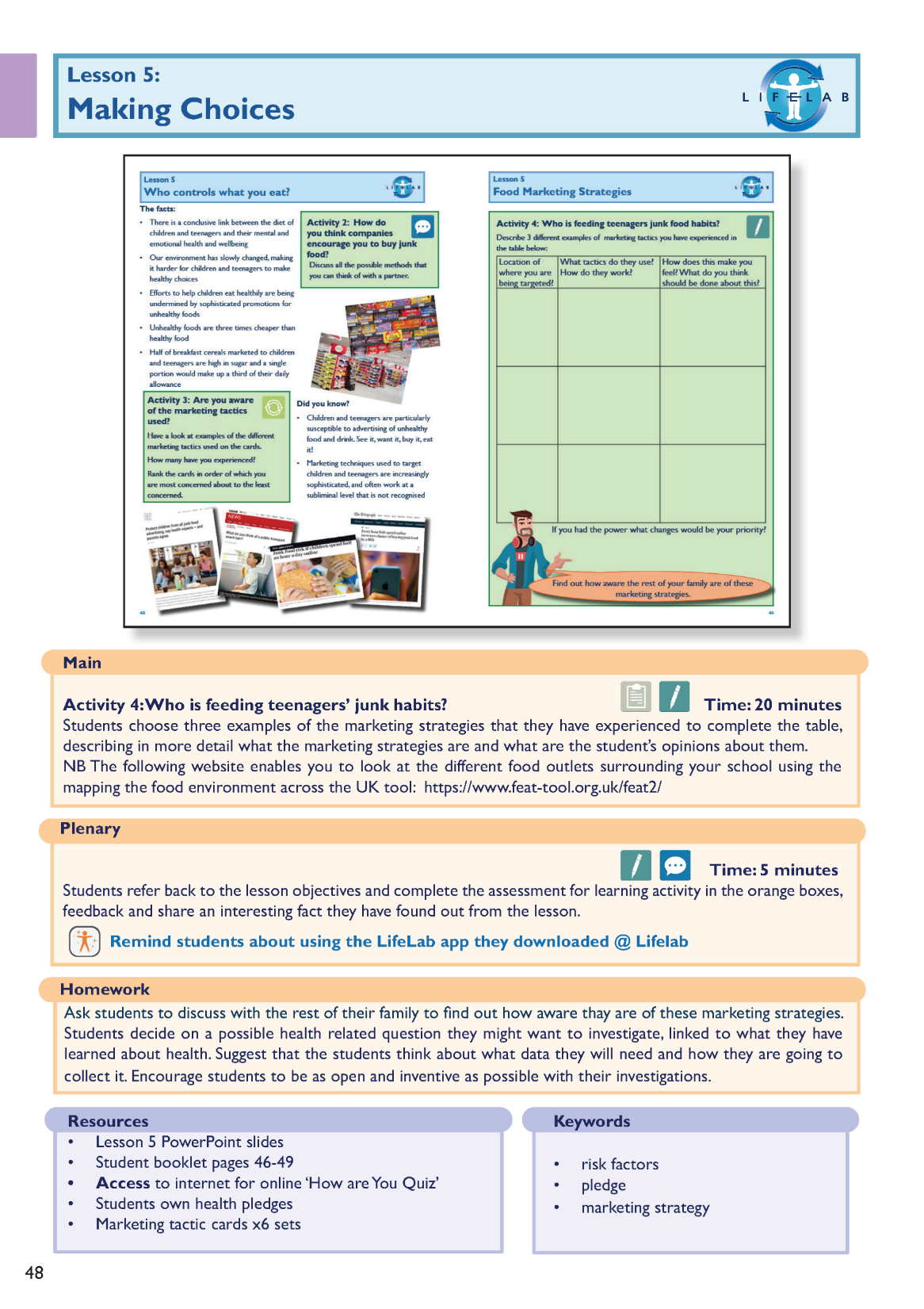 The lessons
9
Can you name them?
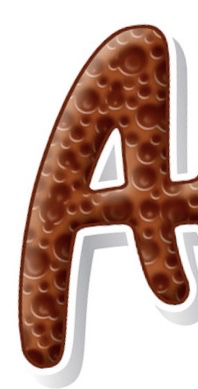 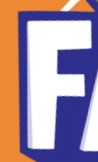 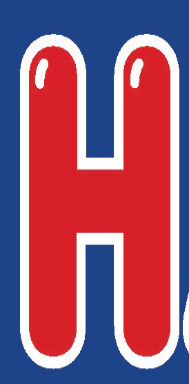 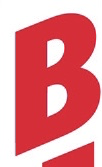 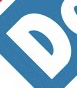 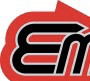 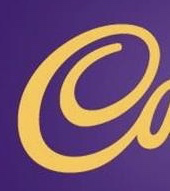 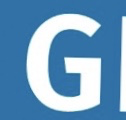 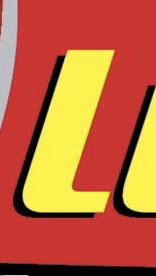 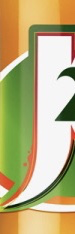 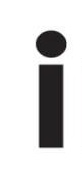 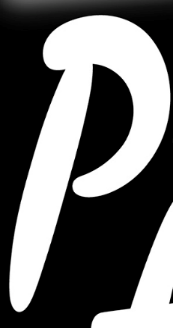 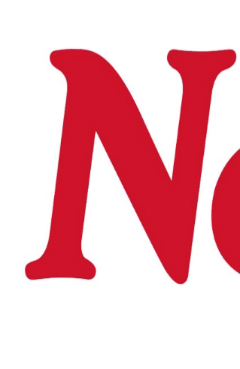 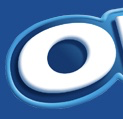 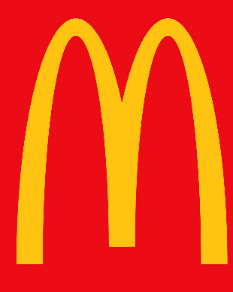 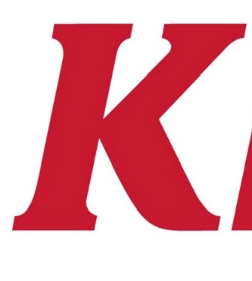 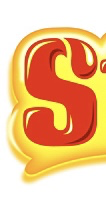 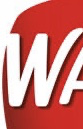 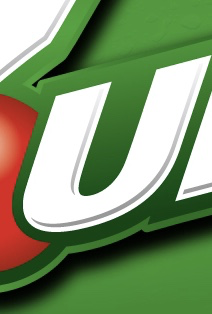 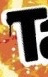 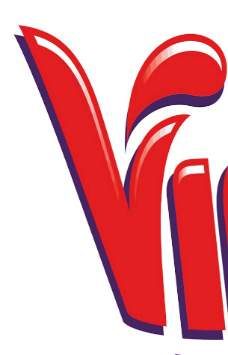 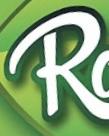 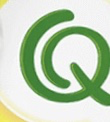 How well did you do?
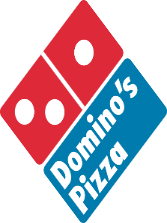 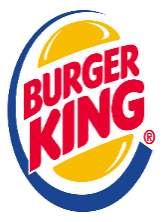 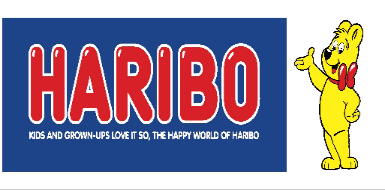 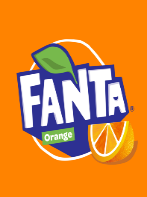 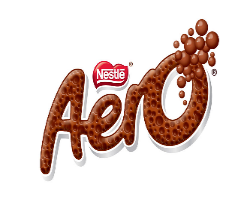 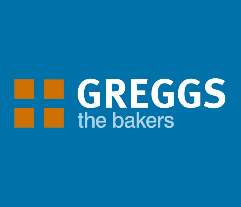 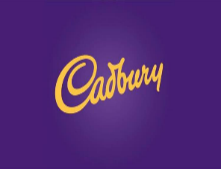 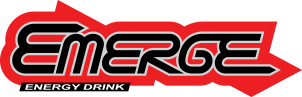 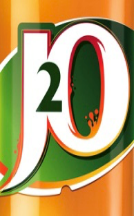 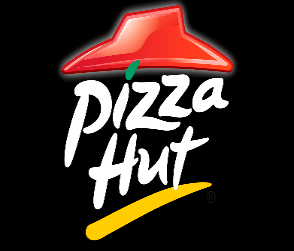 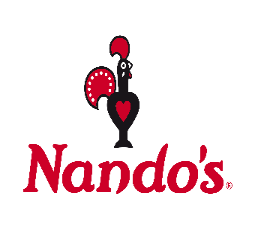 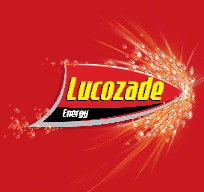 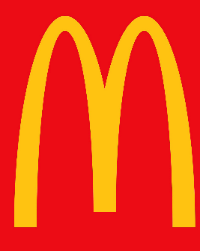 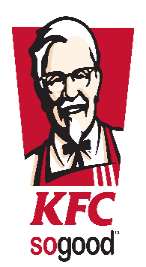 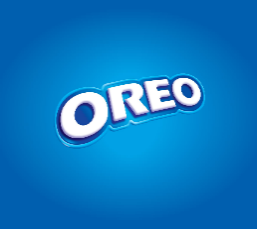 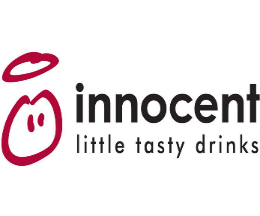 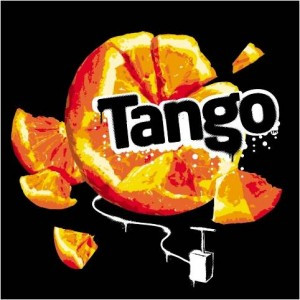 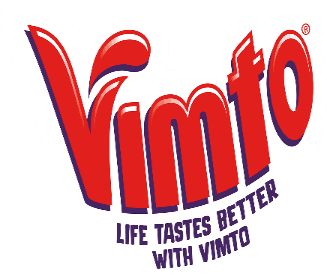 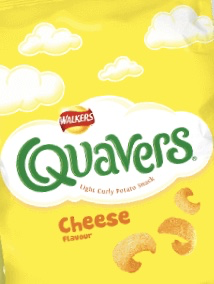 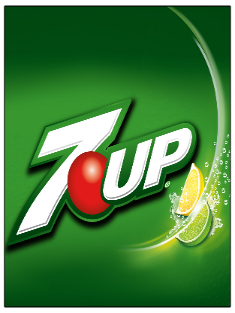 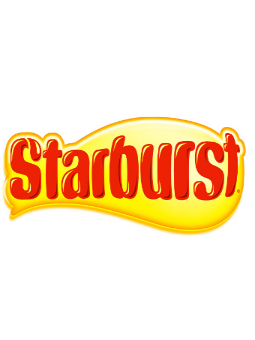 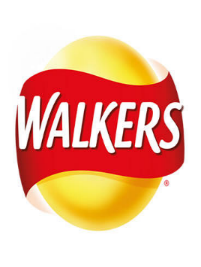 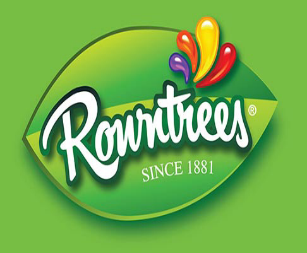 What happens at LifeLab….
http://www.youtube.com/watch?v=u0qvxsdm-fY
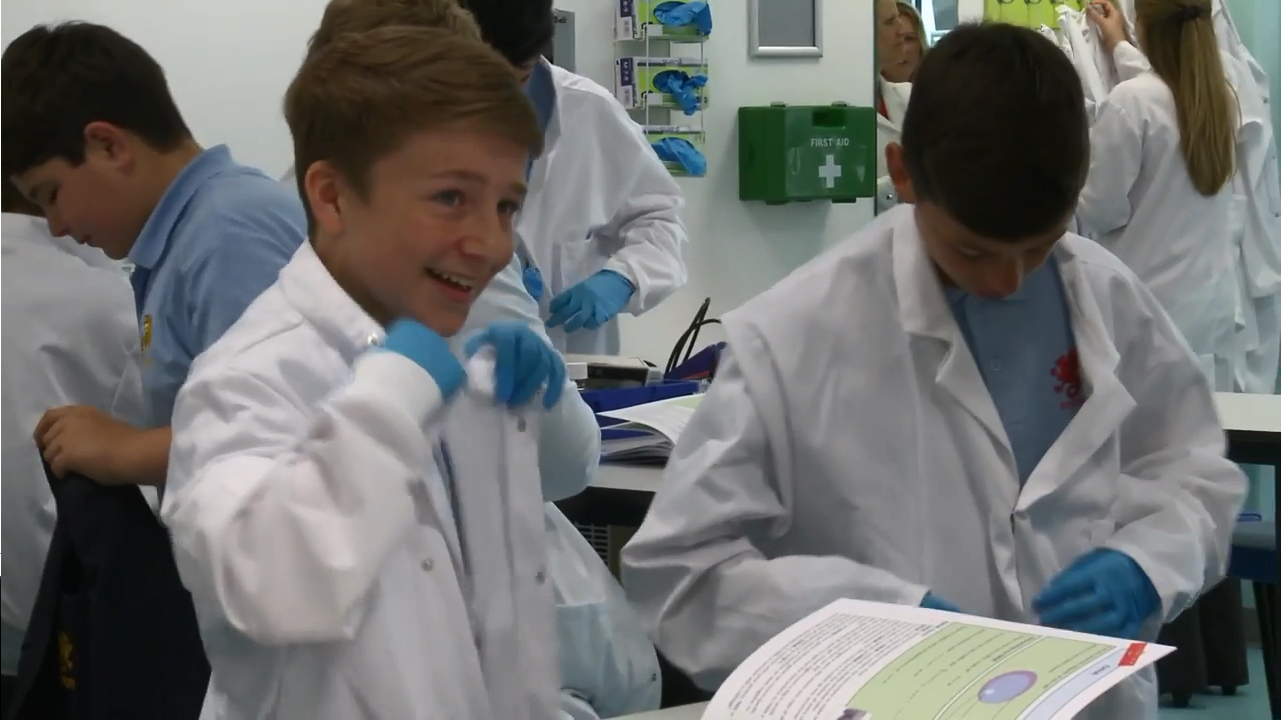 12
Meet the Scientists- STEM Ambassadors
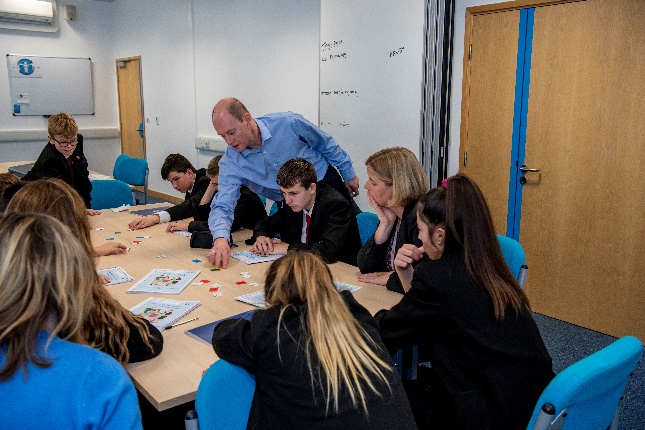 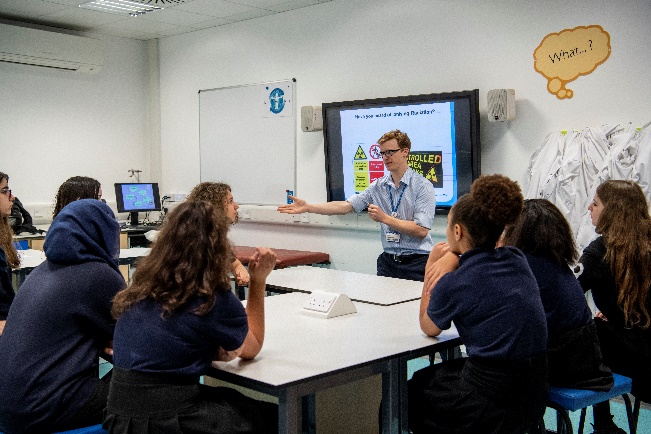 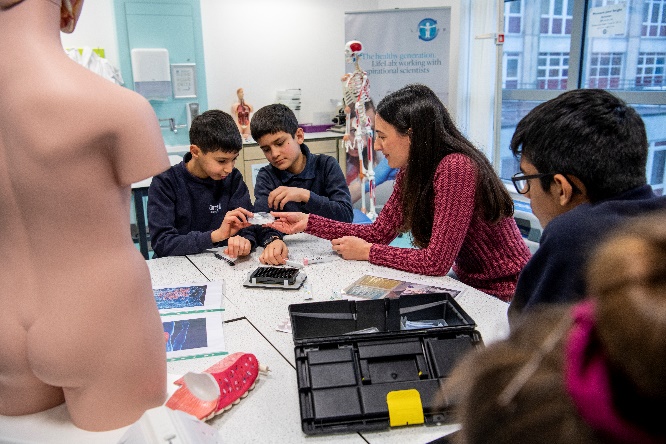 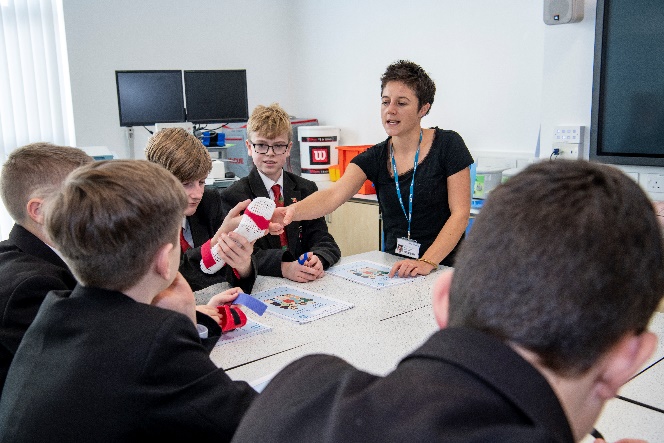 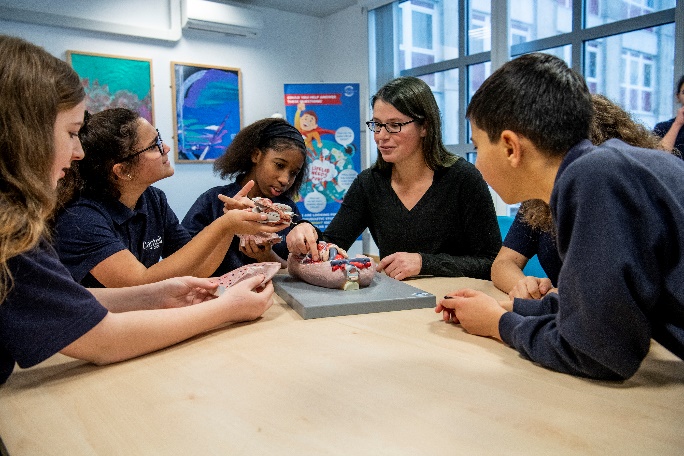 13
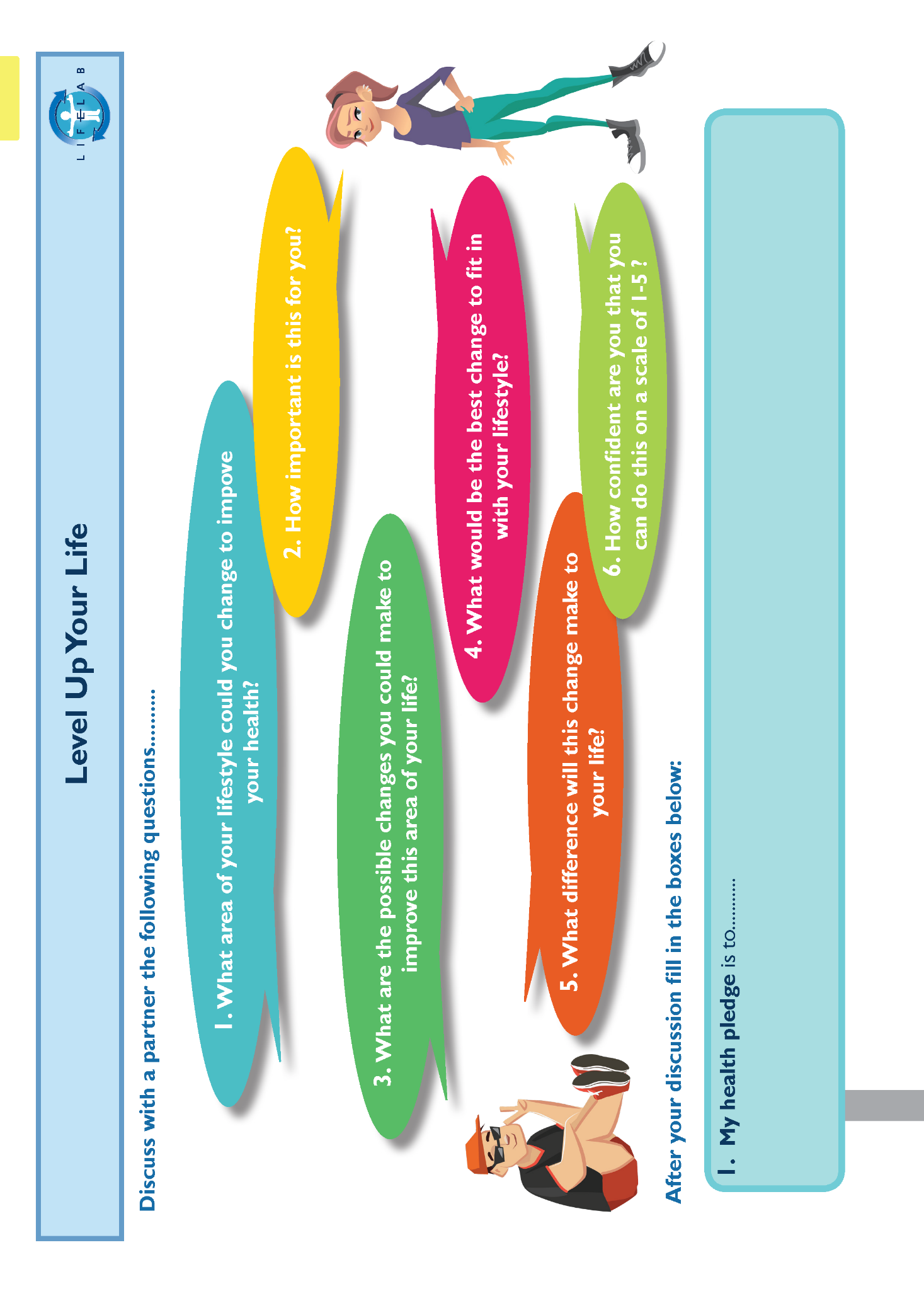 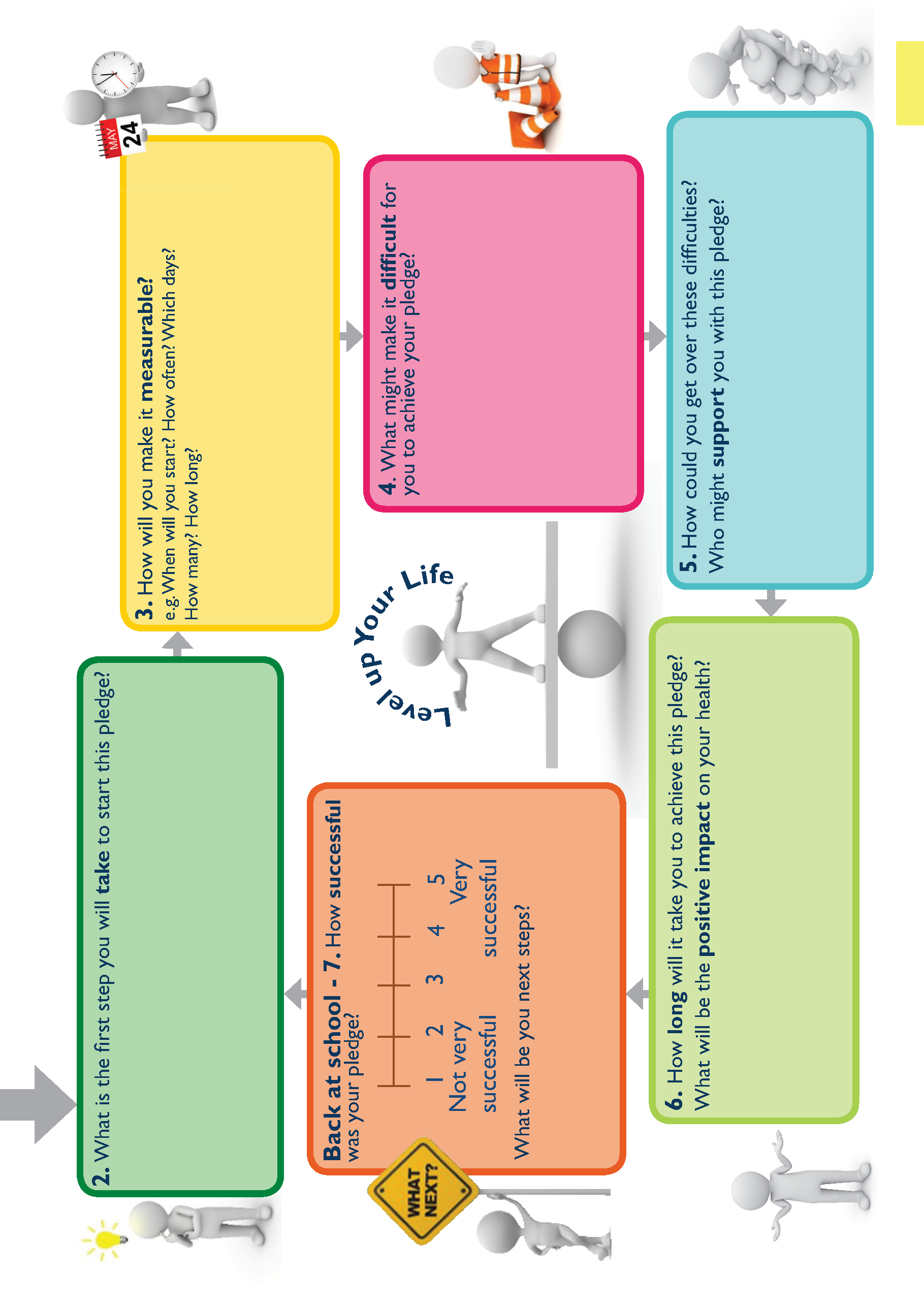 Health Pledge
14
Outreach Activities
Summer School for prospective medics
Work experience opportunities for prospective medics
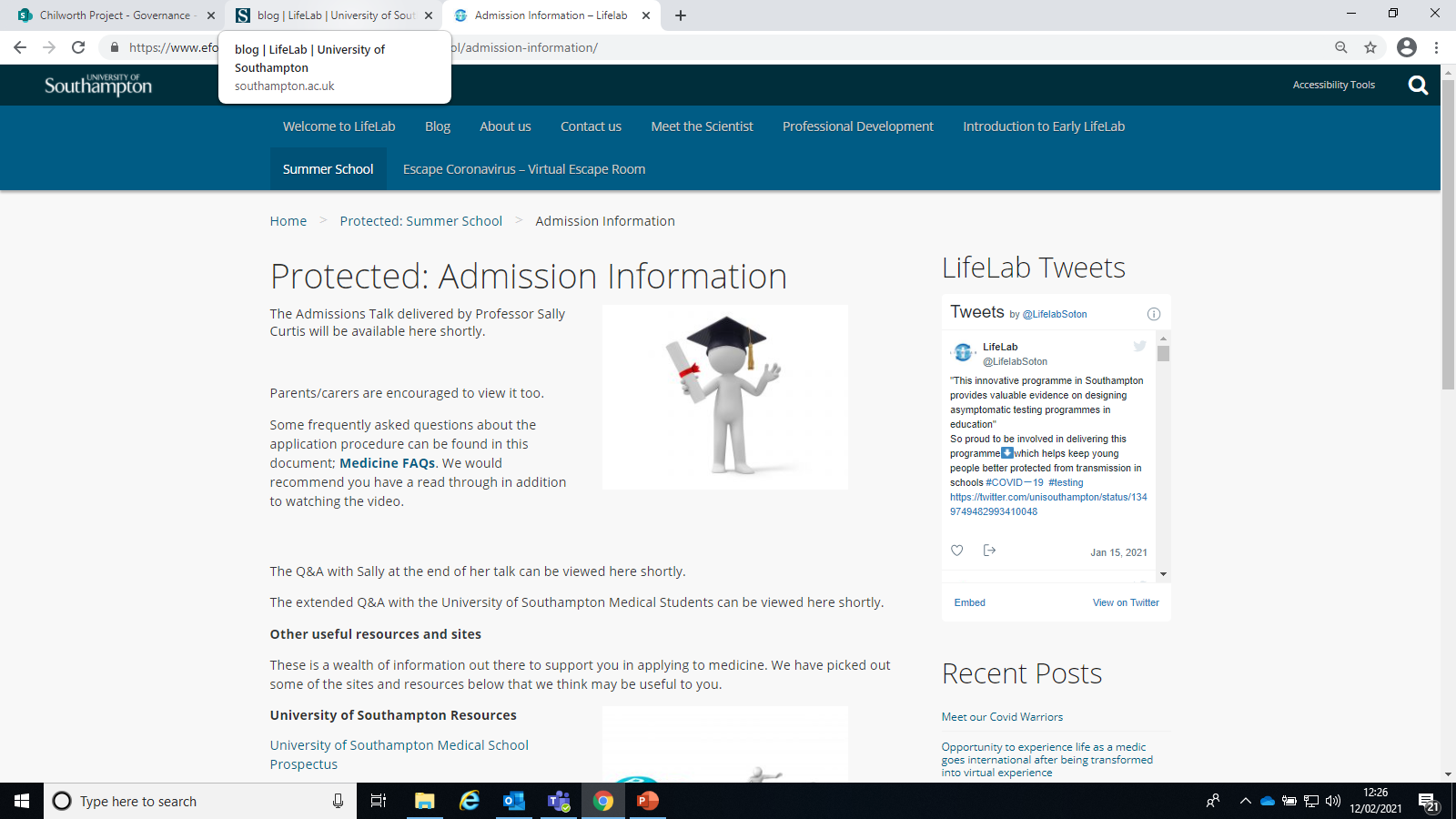 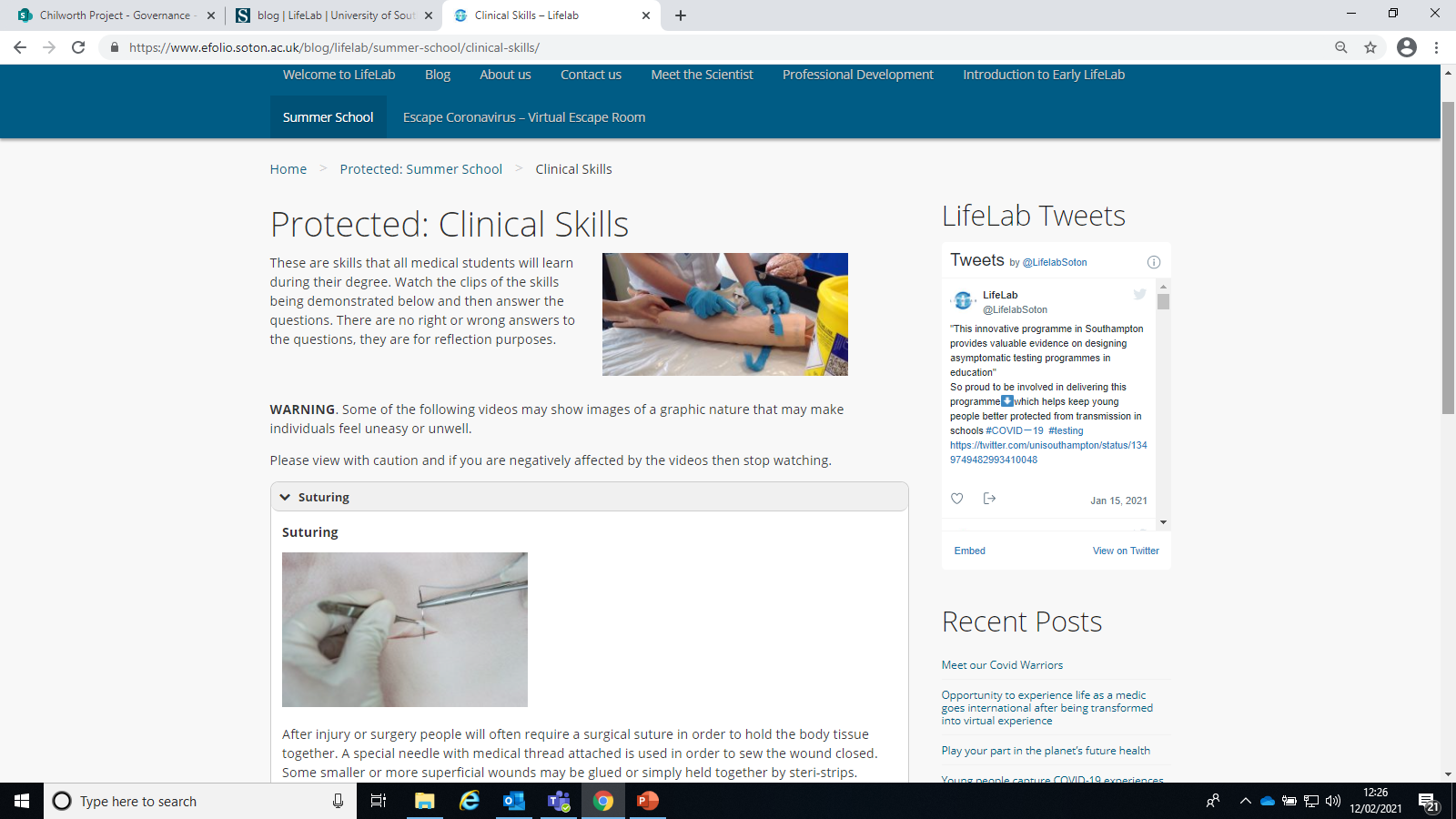 15
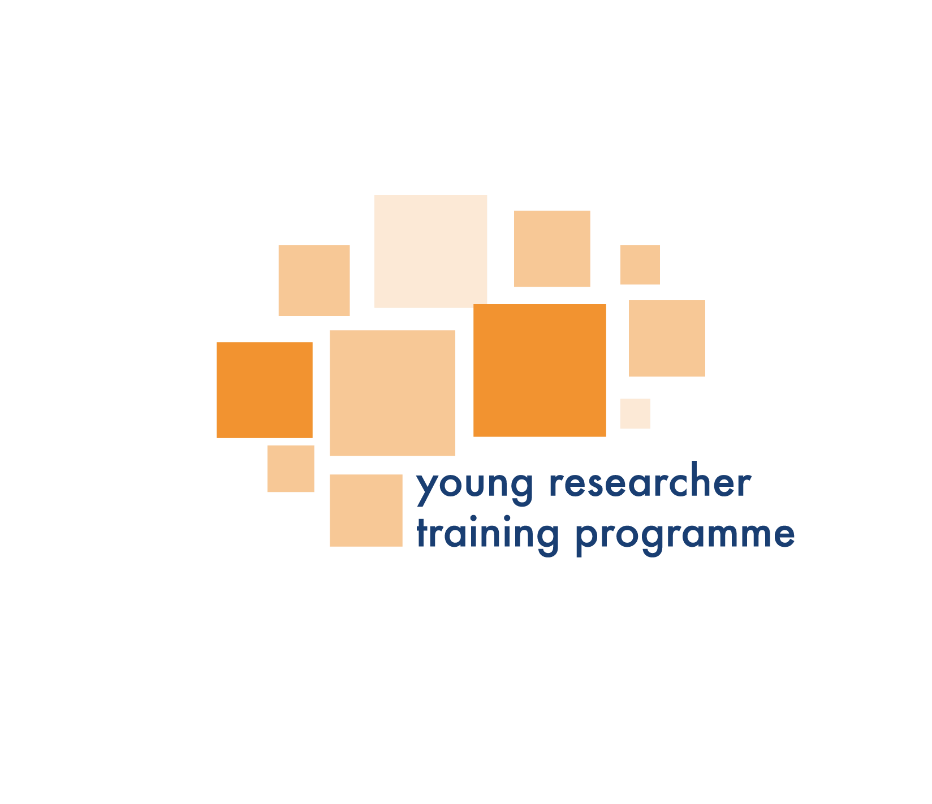 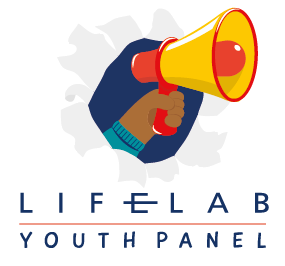 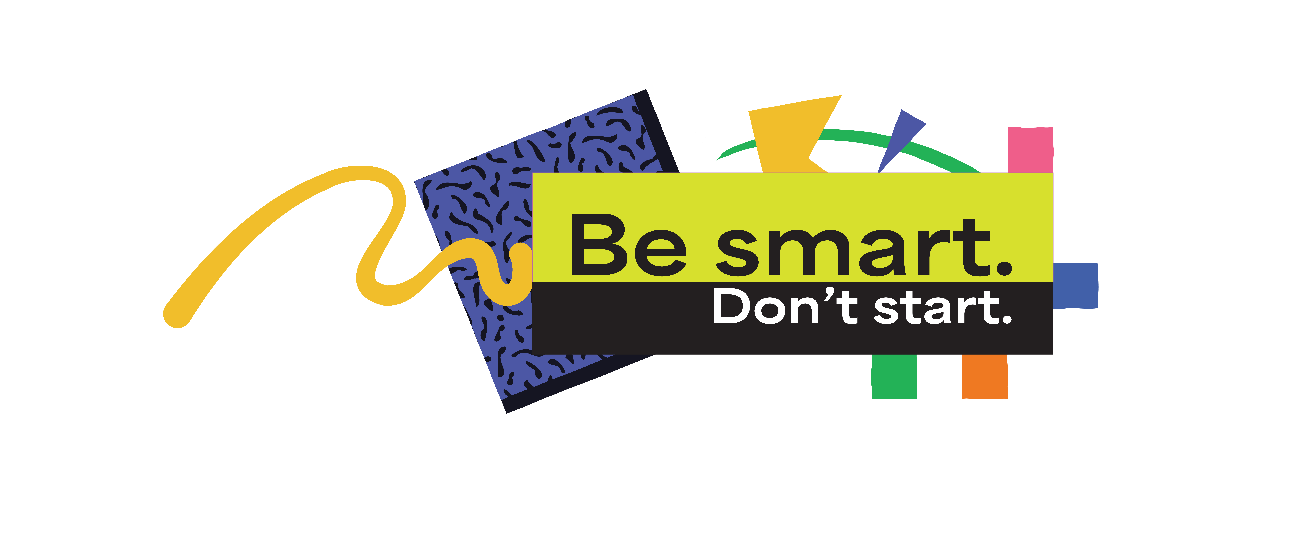 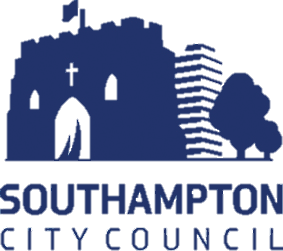 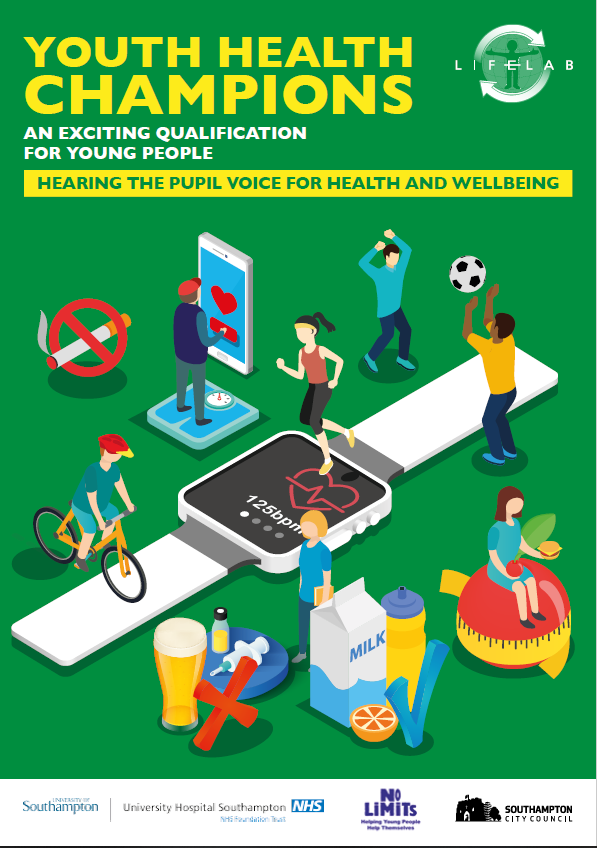 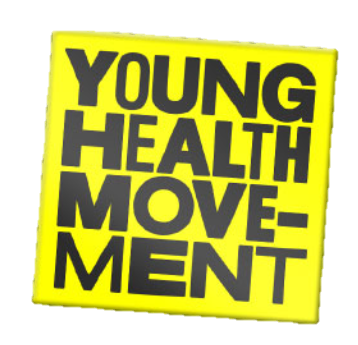 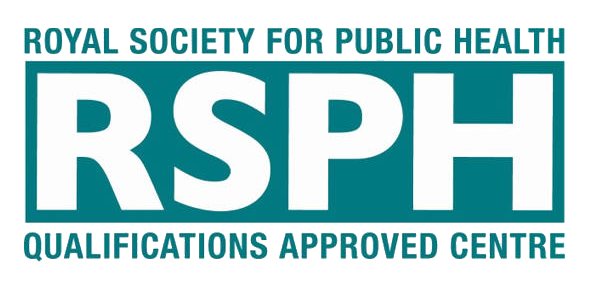 16
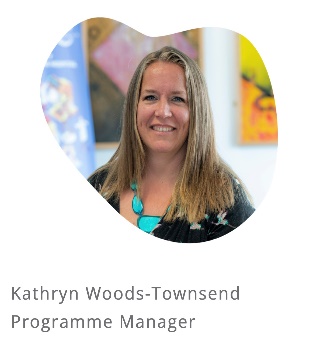 SouthamptonTeam
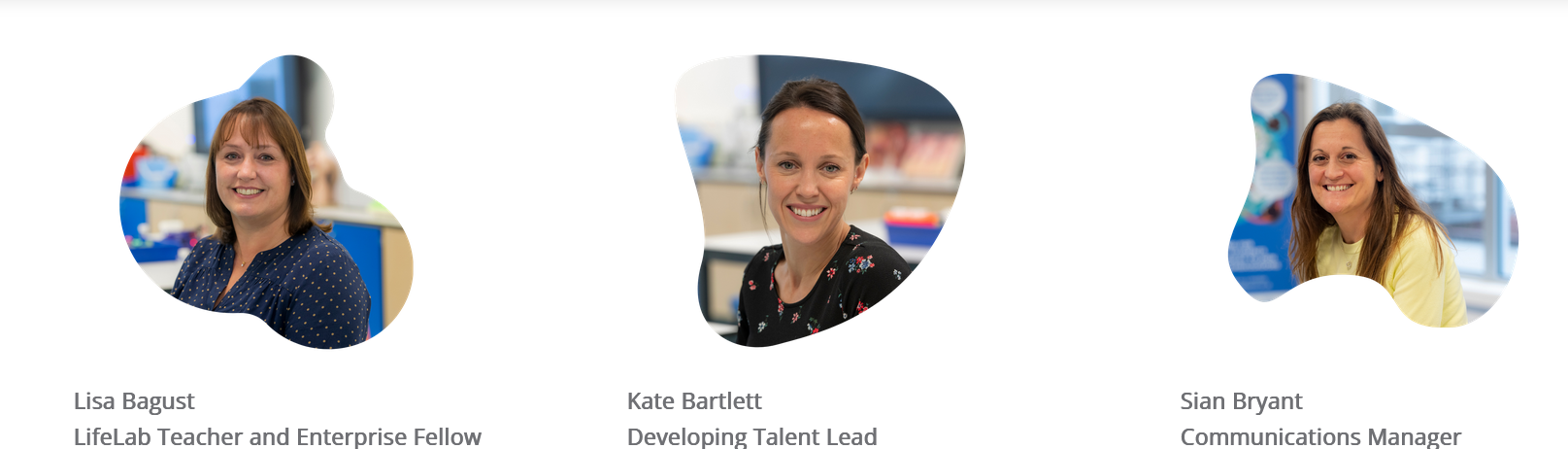 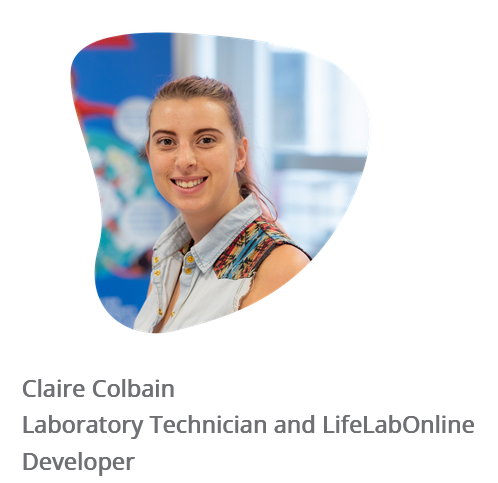 Rachel Drewer
Communication Manager

Beth White
LifeLab Technician
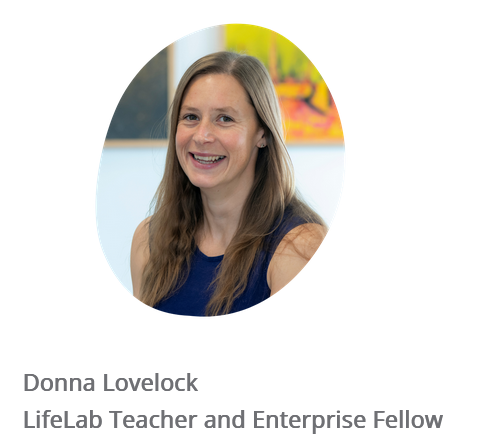 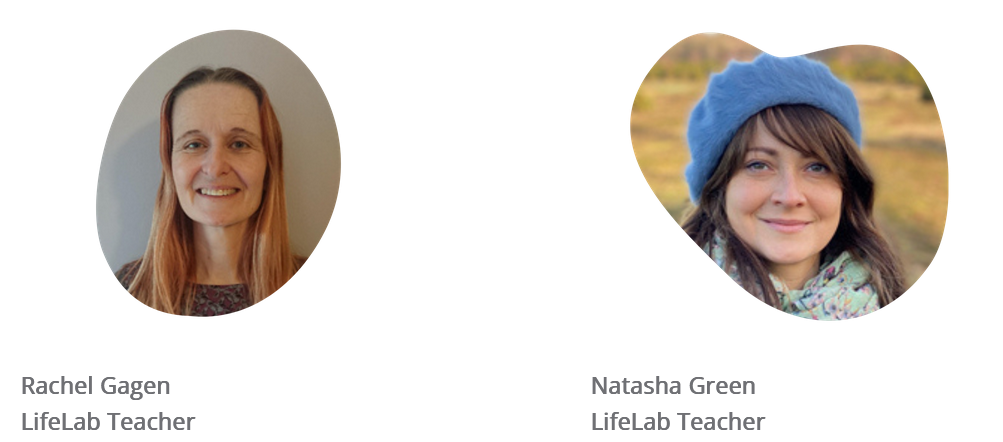 Funding
NIHR Southampton BRC

AHRC Pathways to Health

NIHR EACH-B Project

Southampton City Council

HEIF (Vaping)

PERu

WPSM
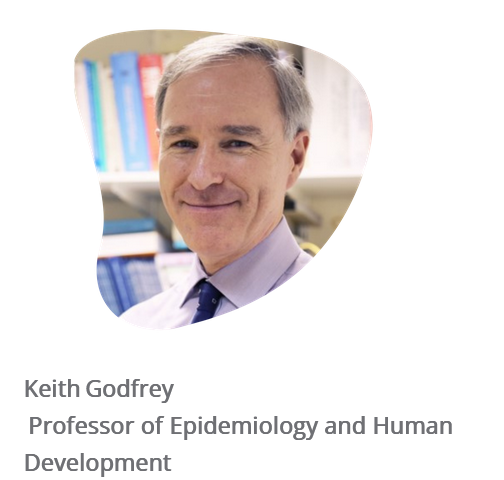 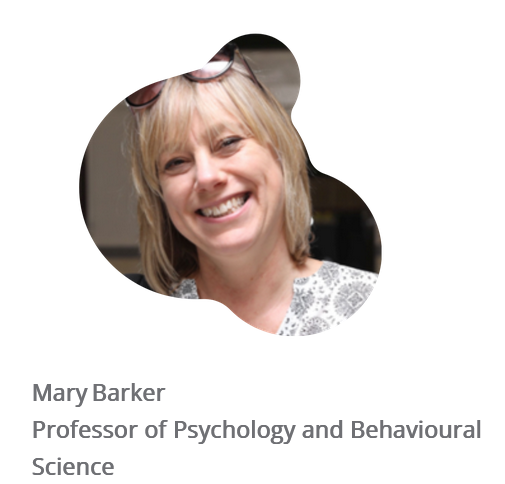 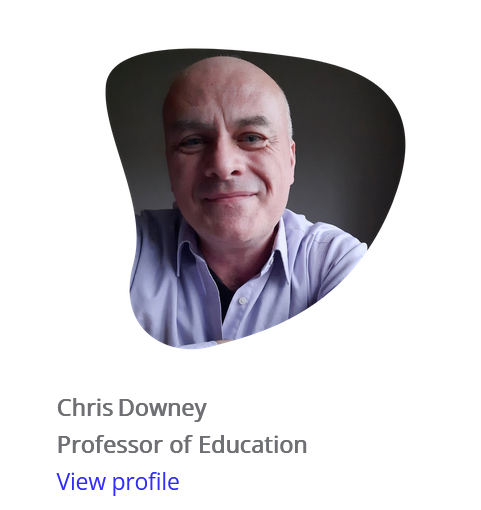 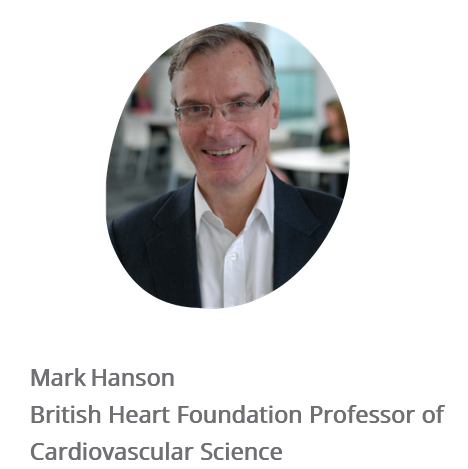 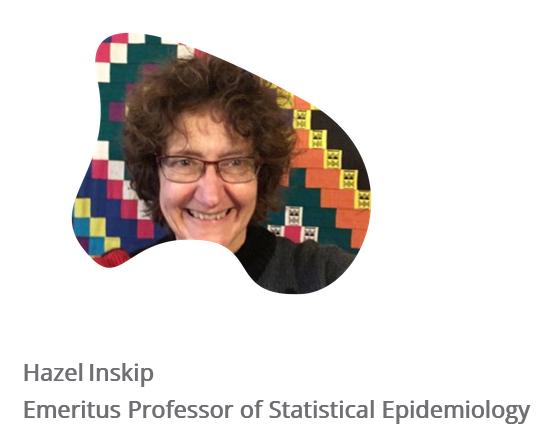 Further information & resources
www.lifelabonline.org
For enquiries and bookings please email:
	Lisa Bagust l.j.Bagust@soton.ac.uk
18